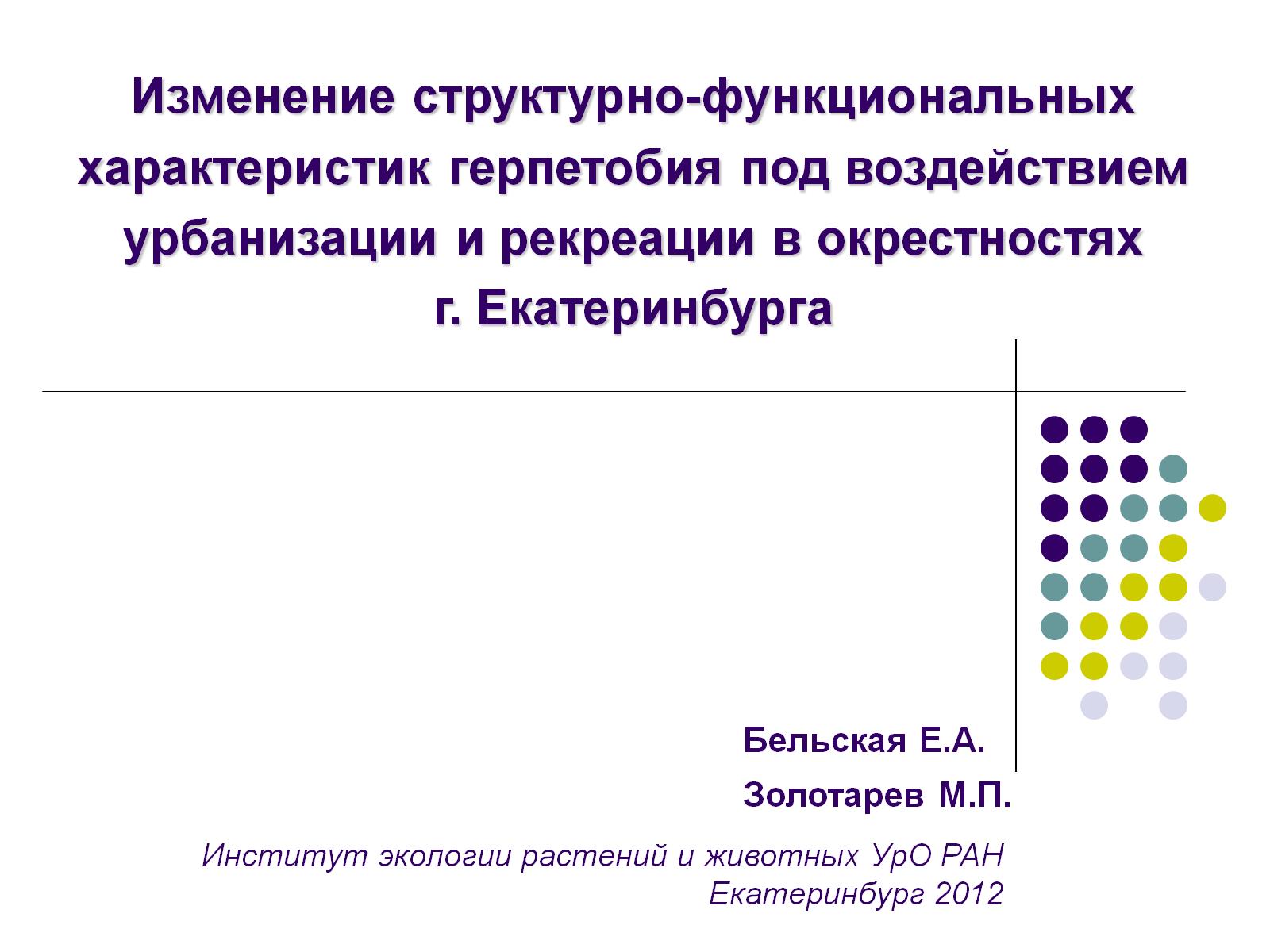 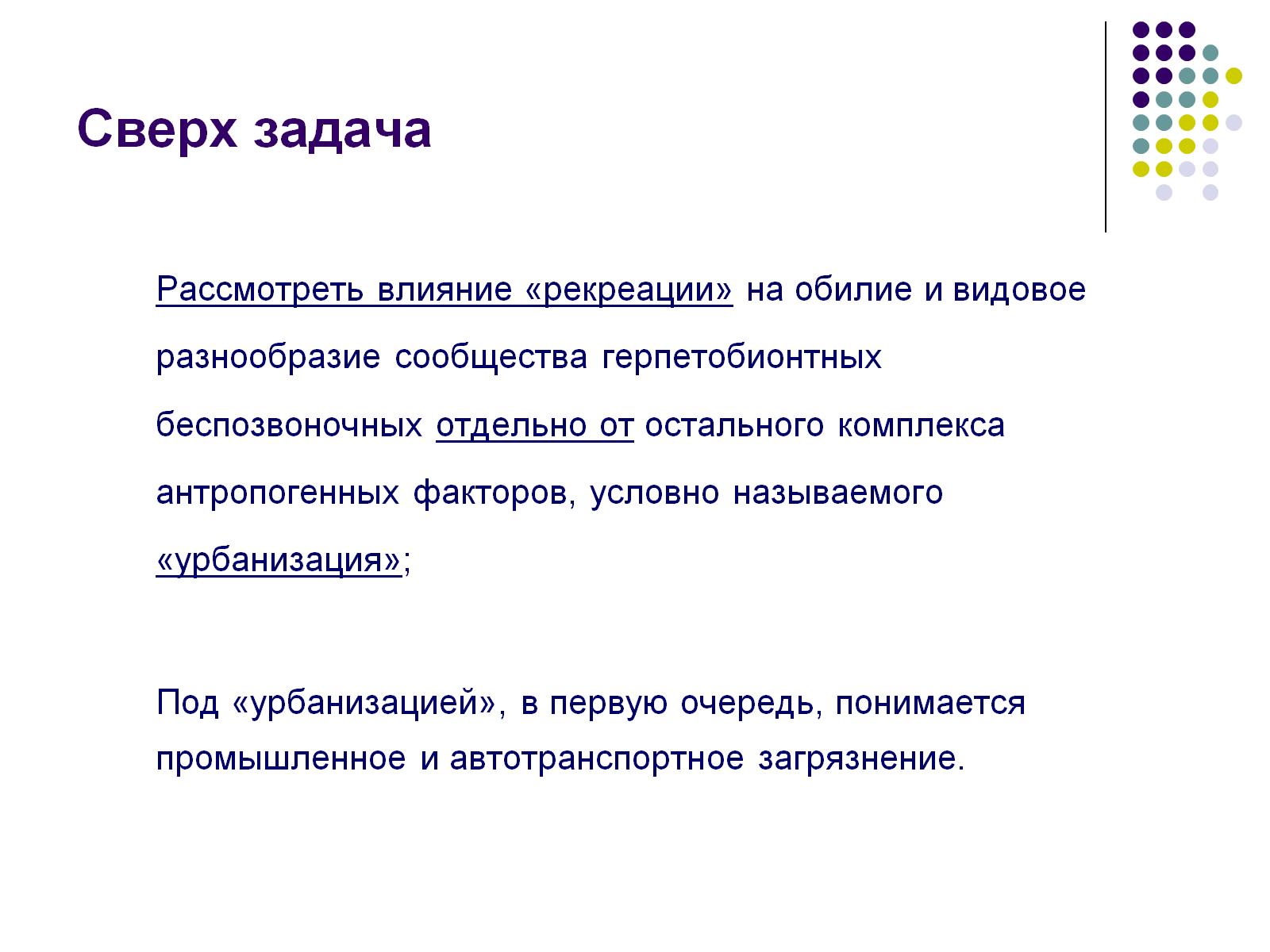 Сверх задача
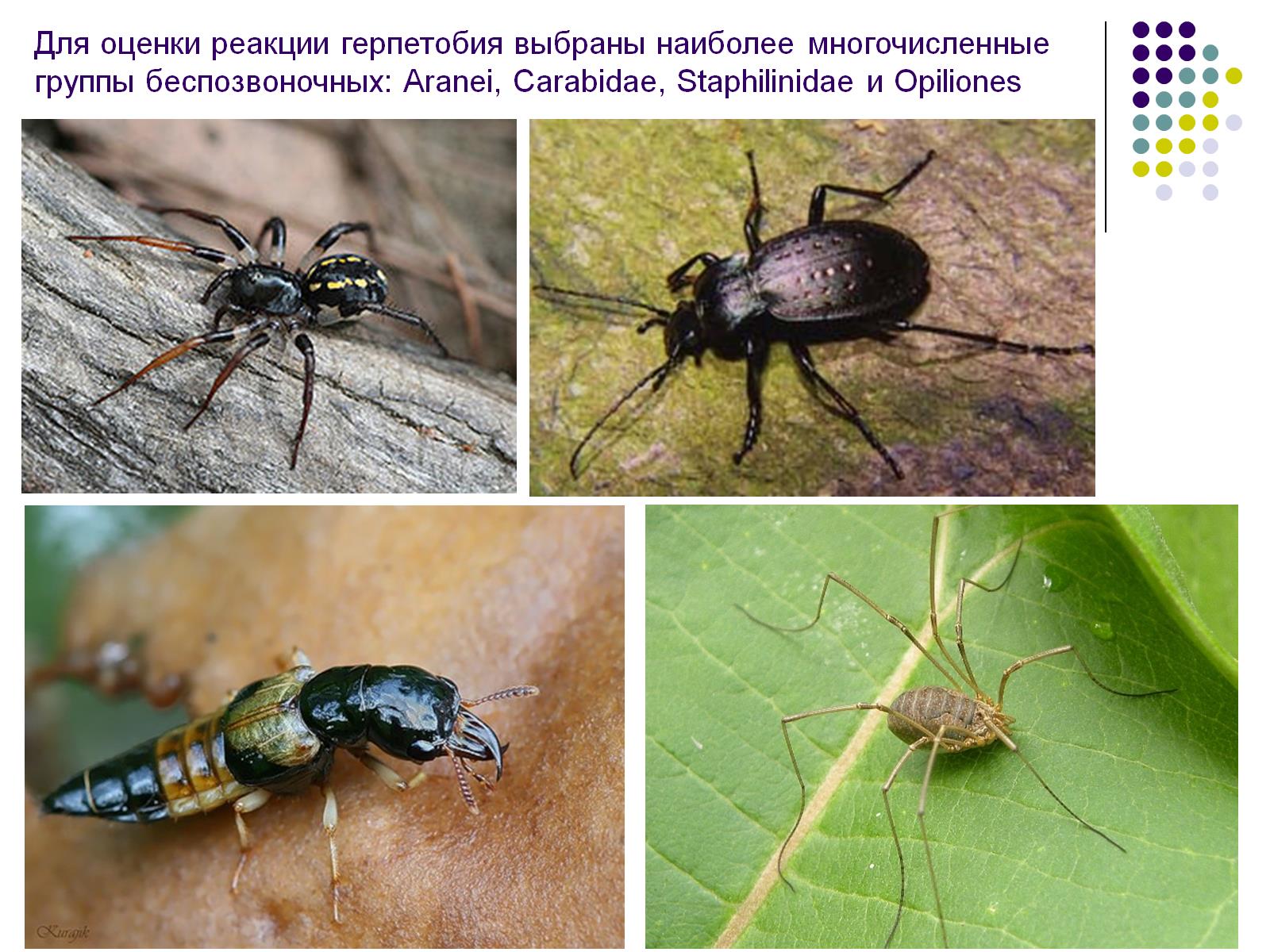 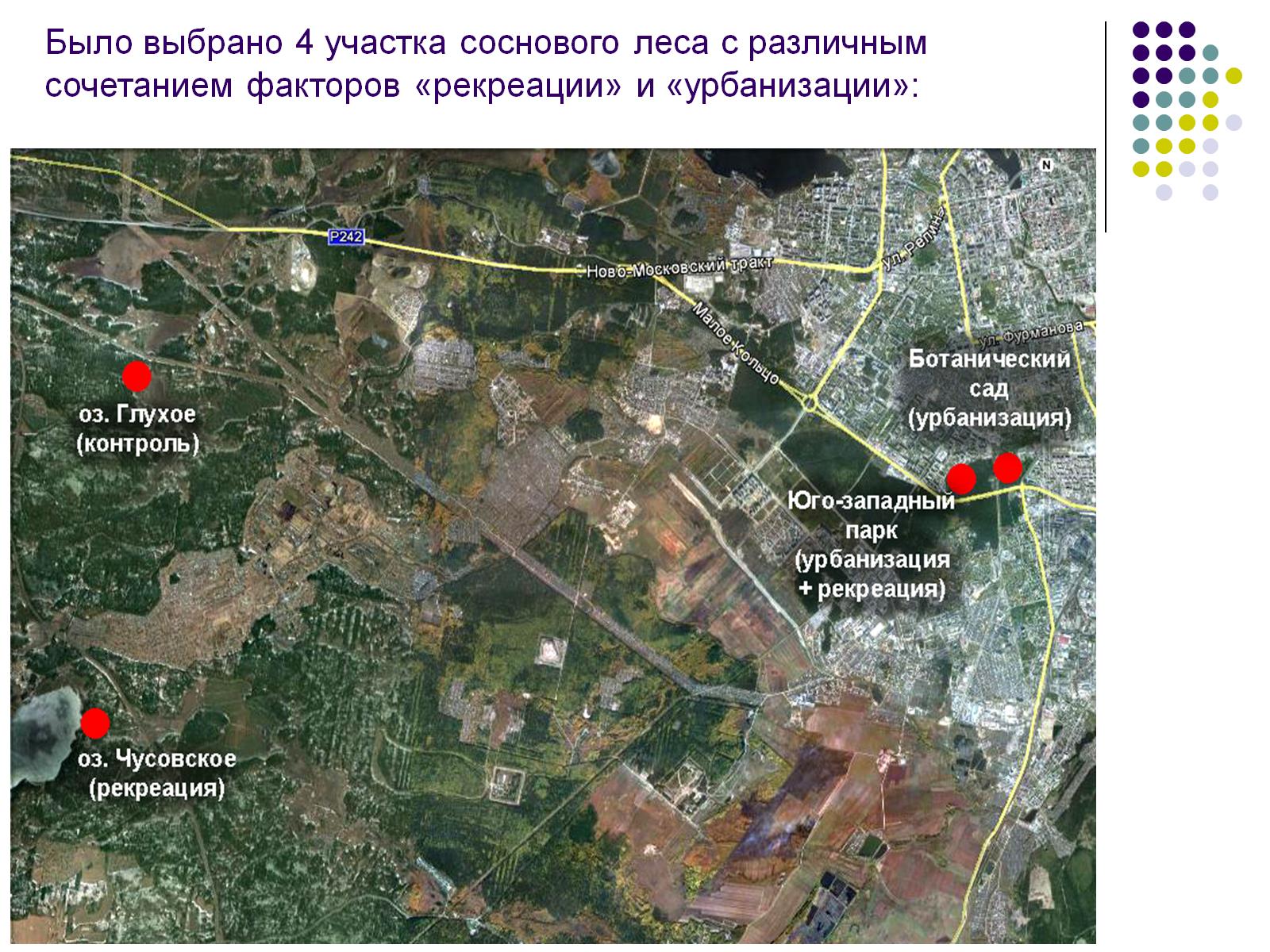 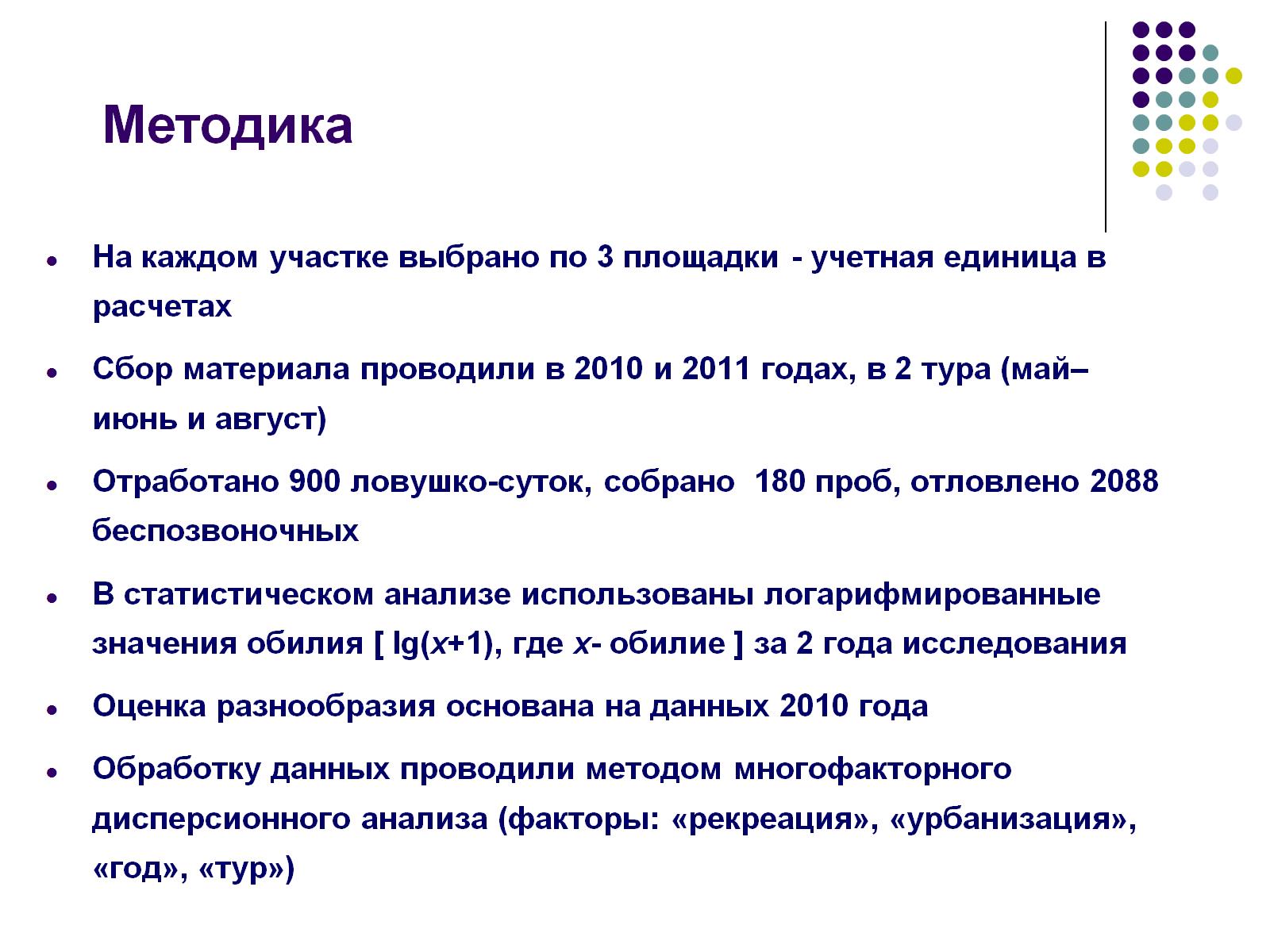 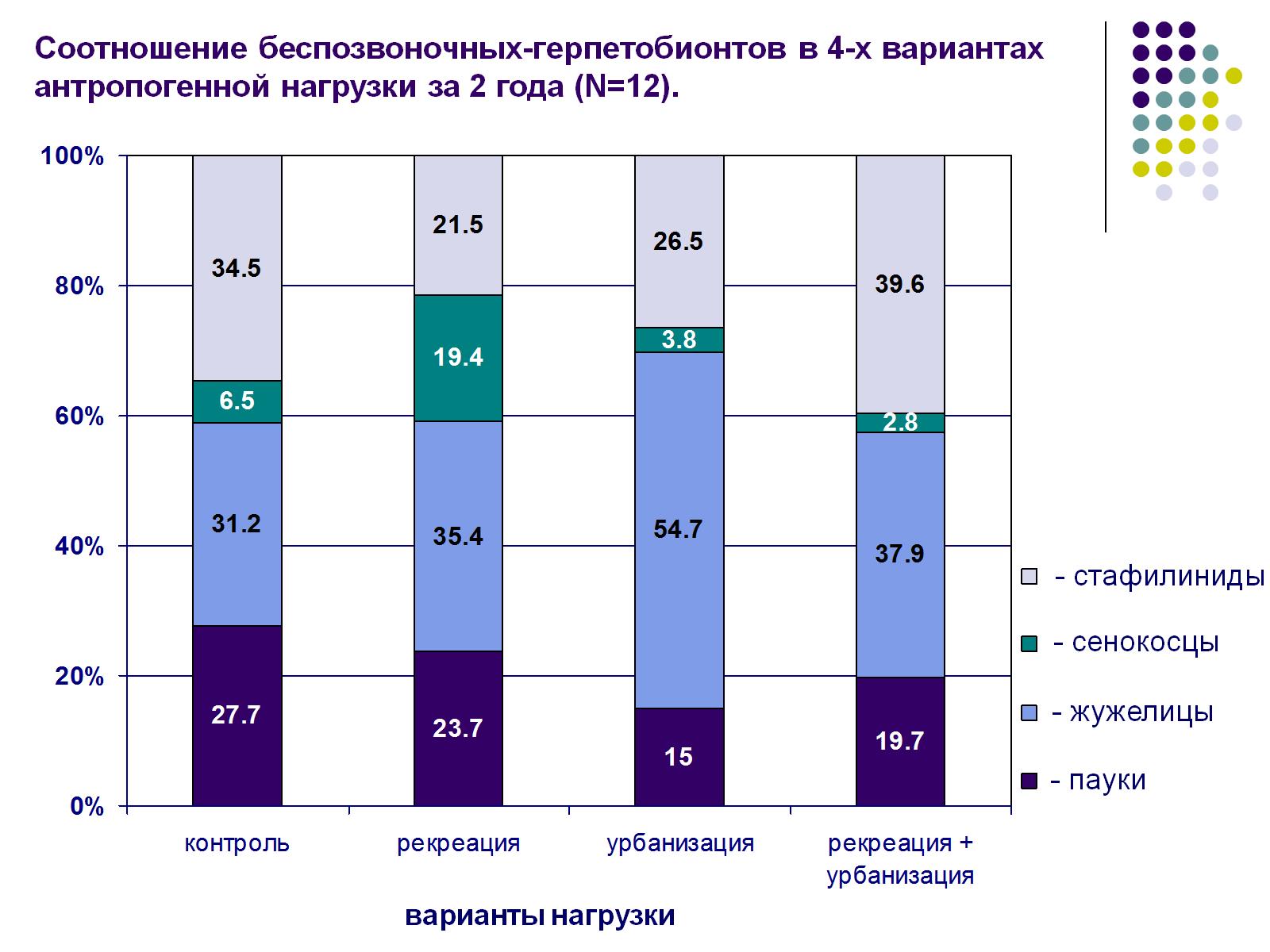 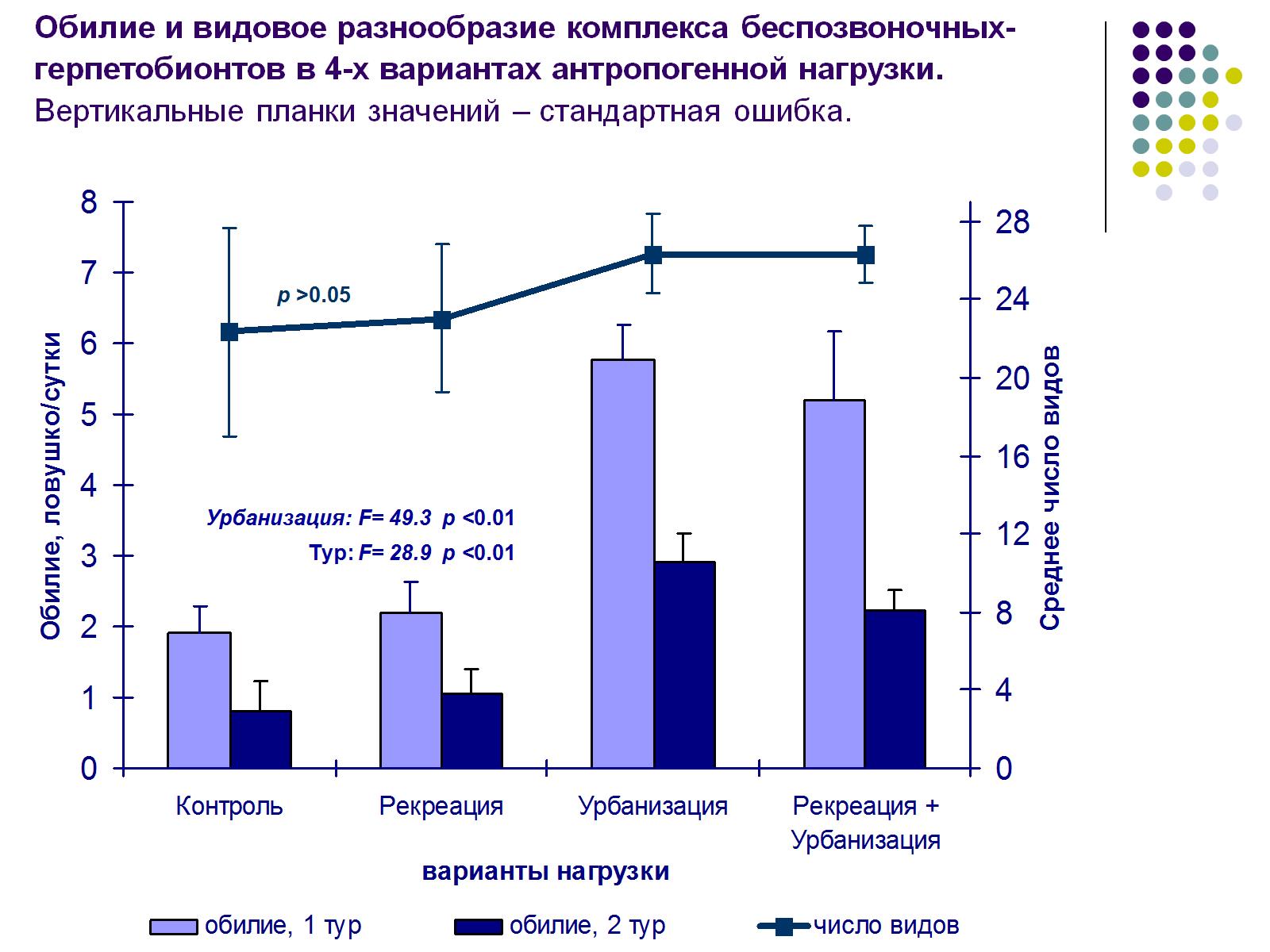 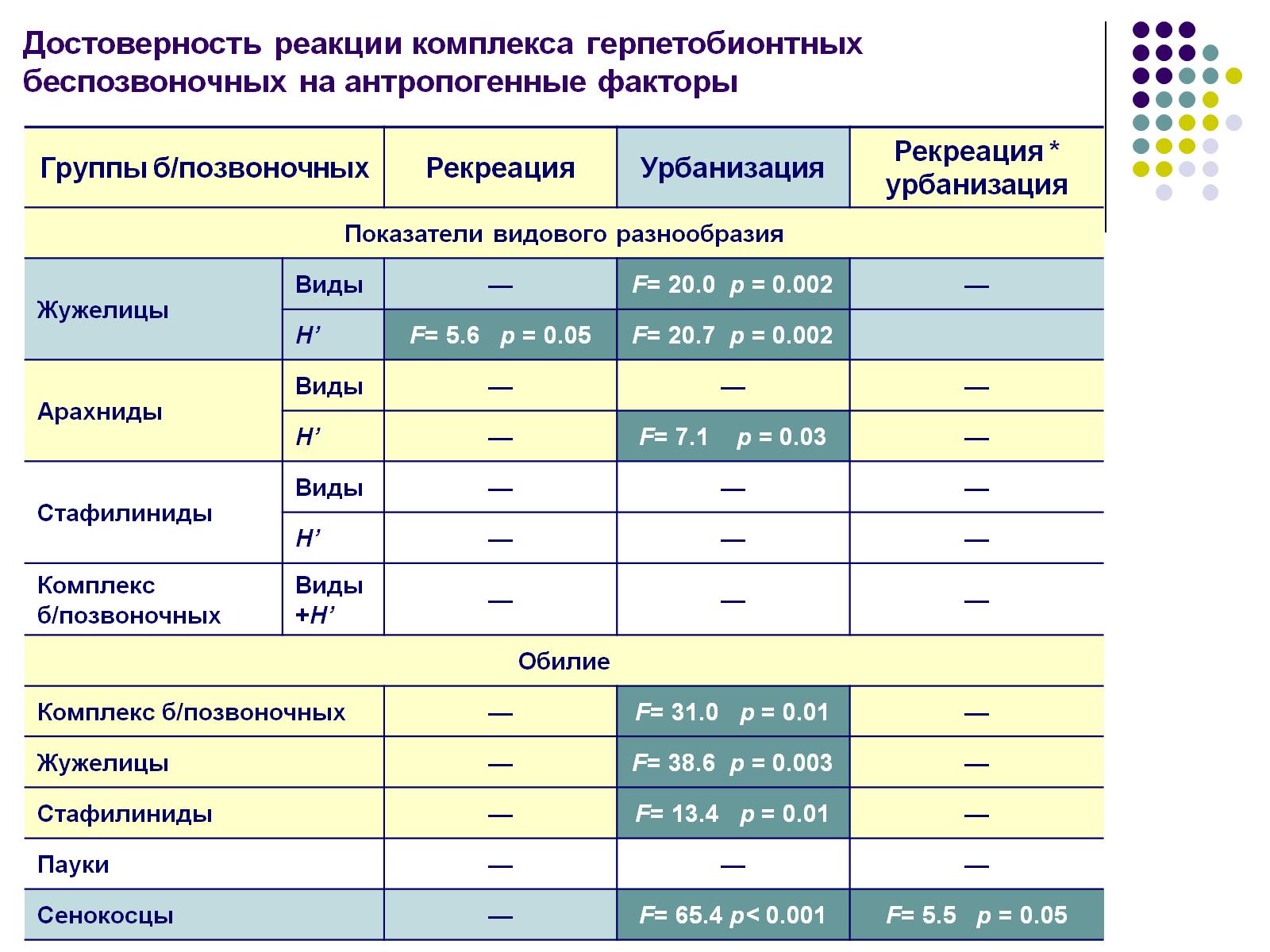 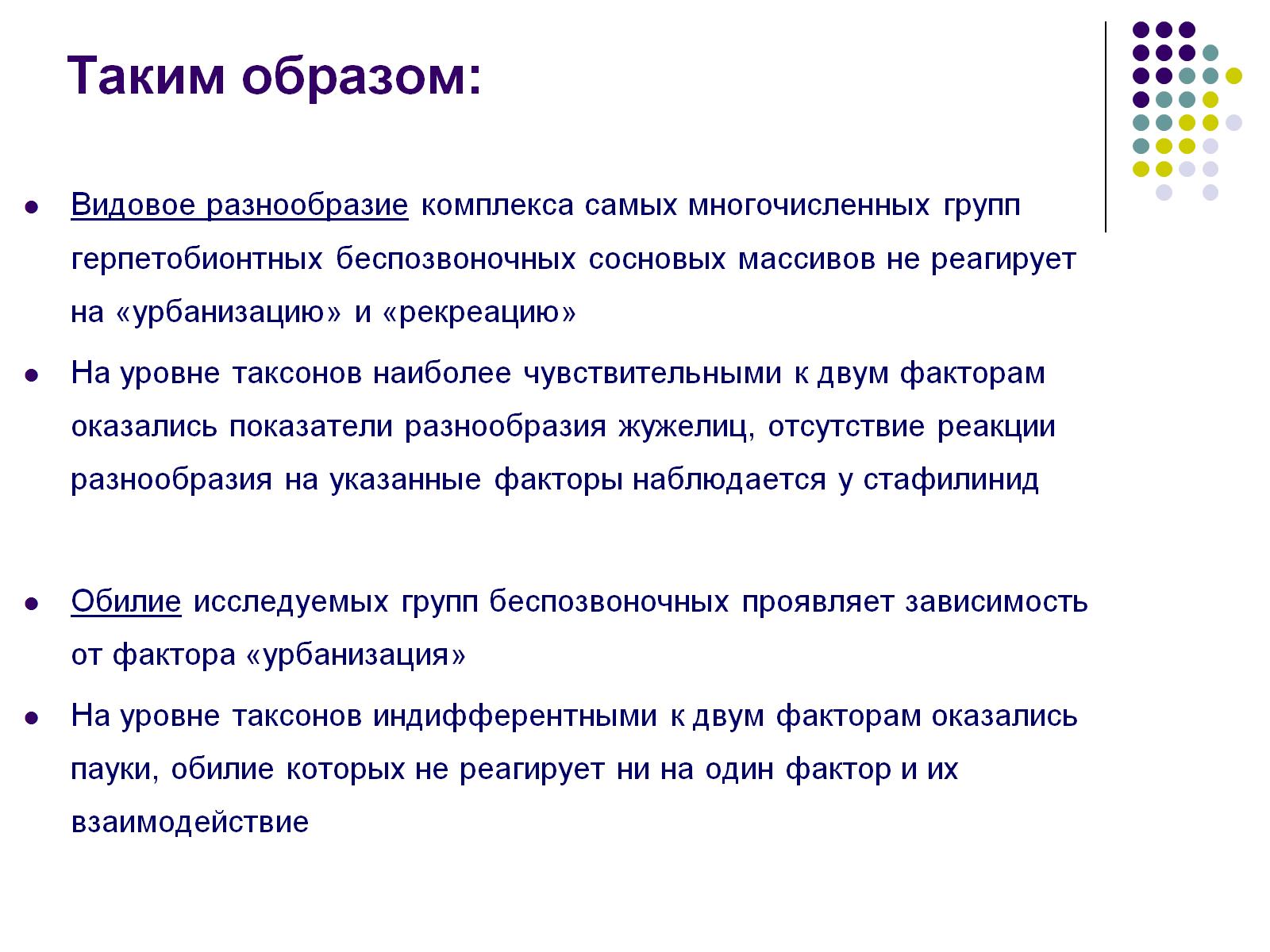 Таким образом:
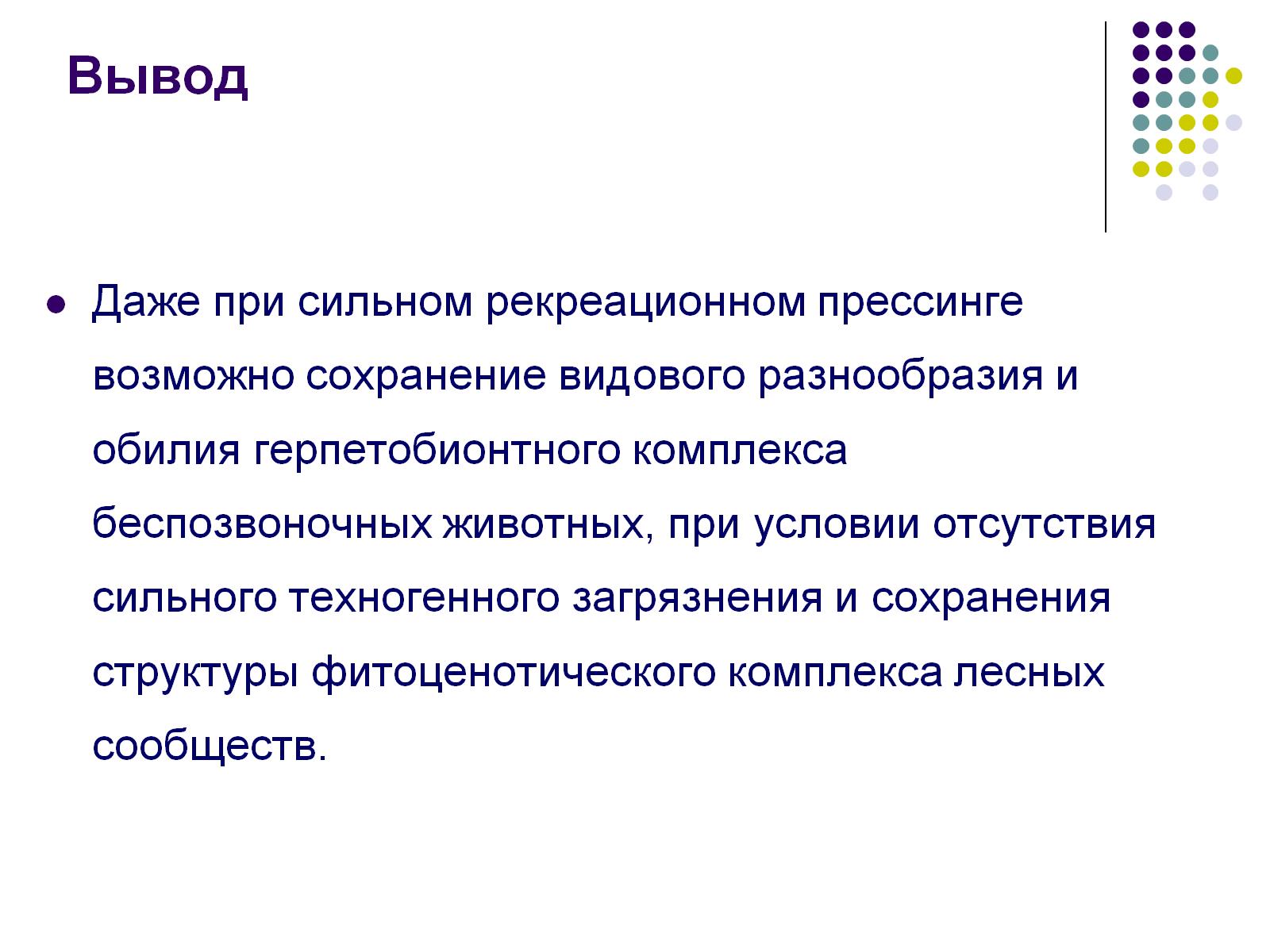 Вывод
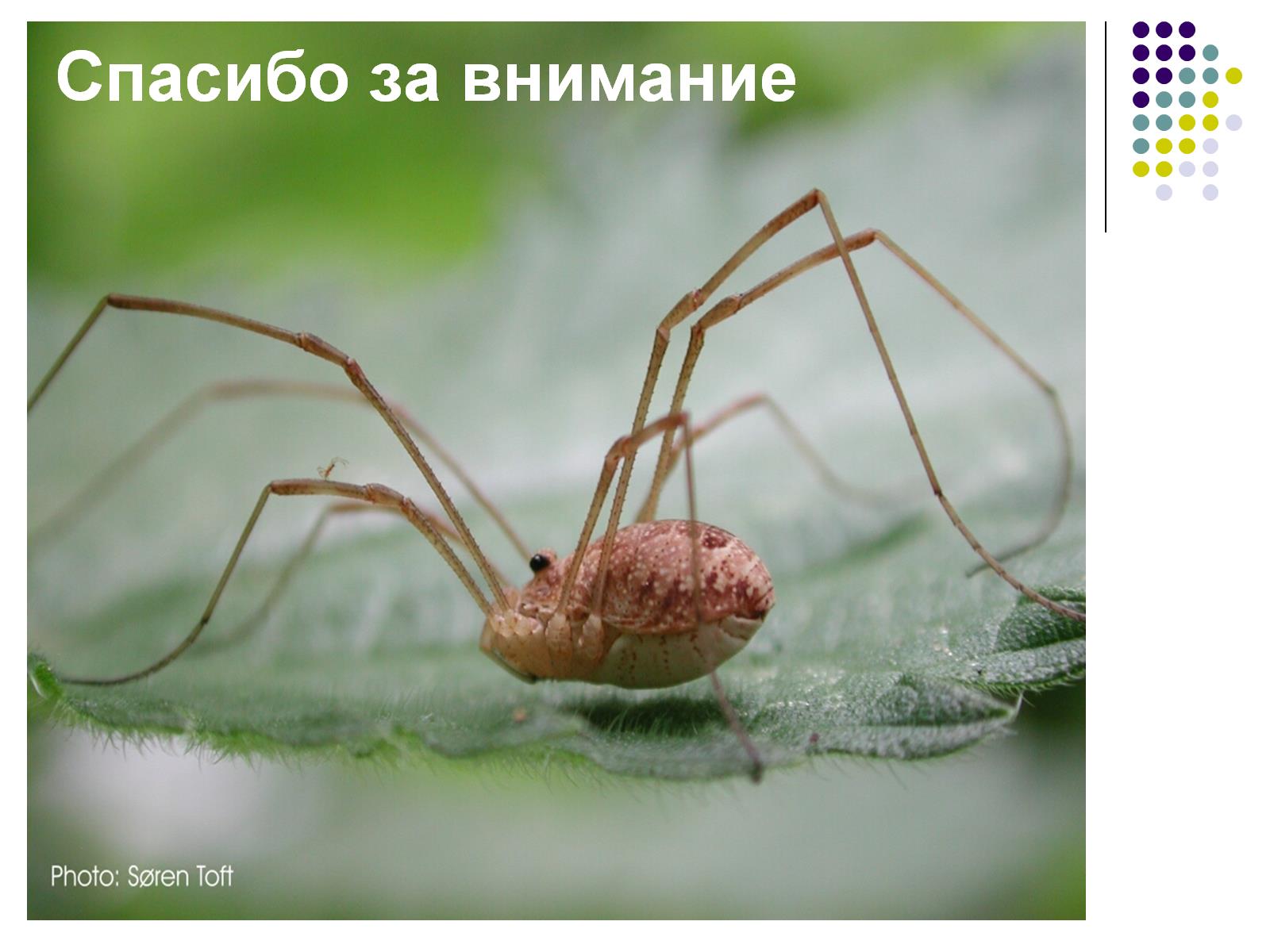 Спасибо за внимание